ỦY BAN NHÂN DÂN HUYỆN AN LÃO
TRƯỜNG TIỂU HỌC QUANG TRUNG
SÁCH KẾT NỐI TRI THỨC VỚI CUỘC SỐNG
MÔN:  TOÁN
BÀI 14. LUYỆN TẬP CHUNG
Giáo Viên: Đỗ Thanh Huyền
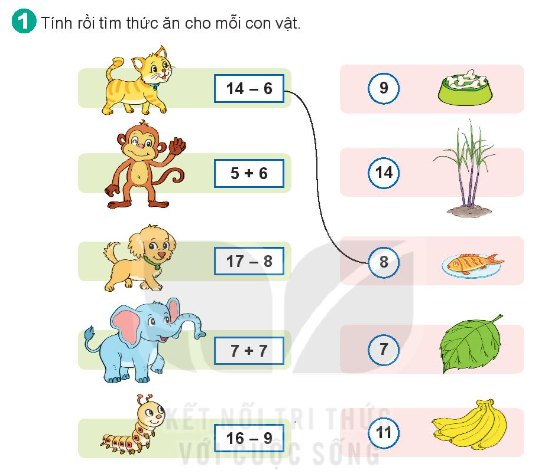 6
5
7
17
14
15
=  12 - 6
= 8 +5
=  6
=  13
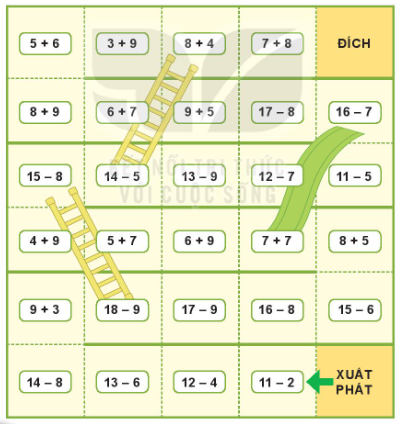